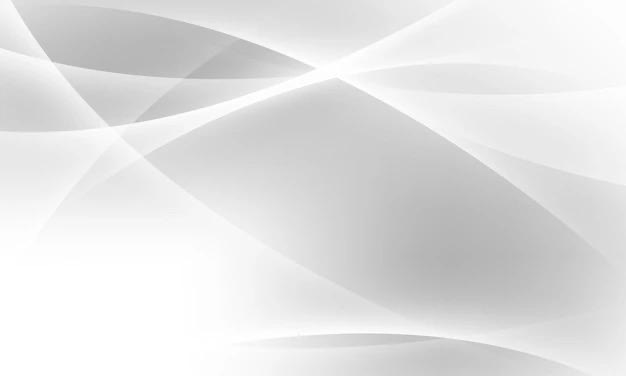 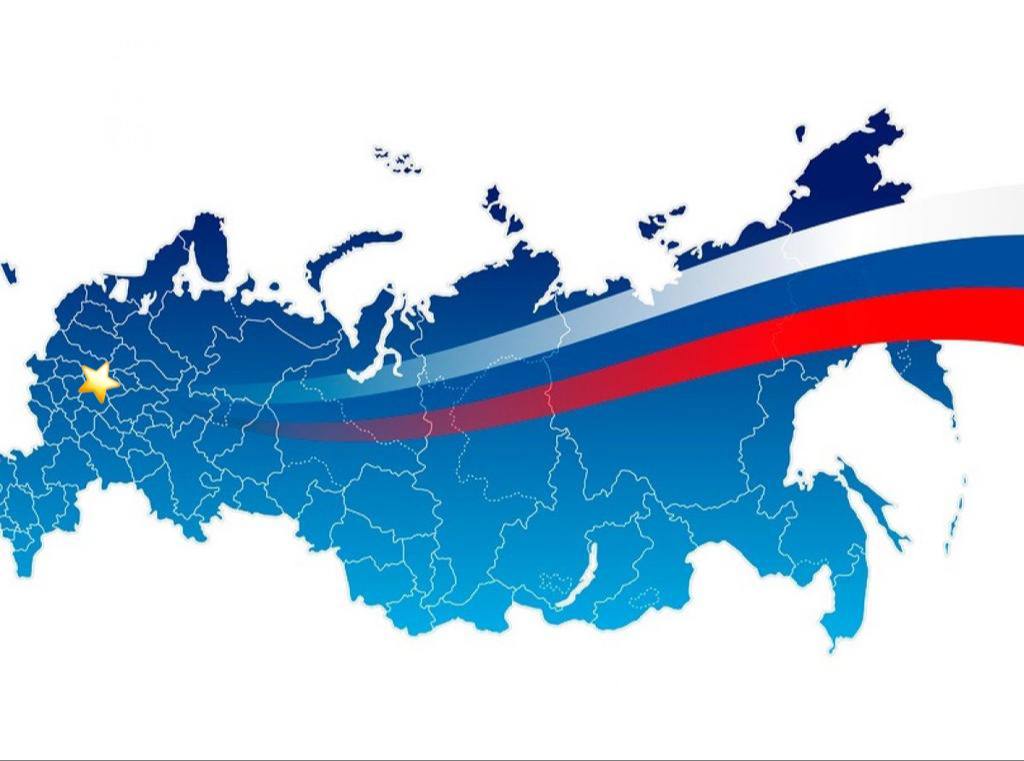 Российская Федерация
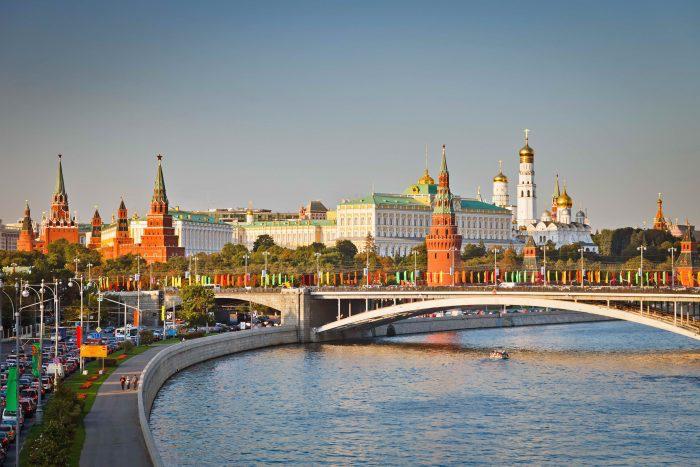 Москва
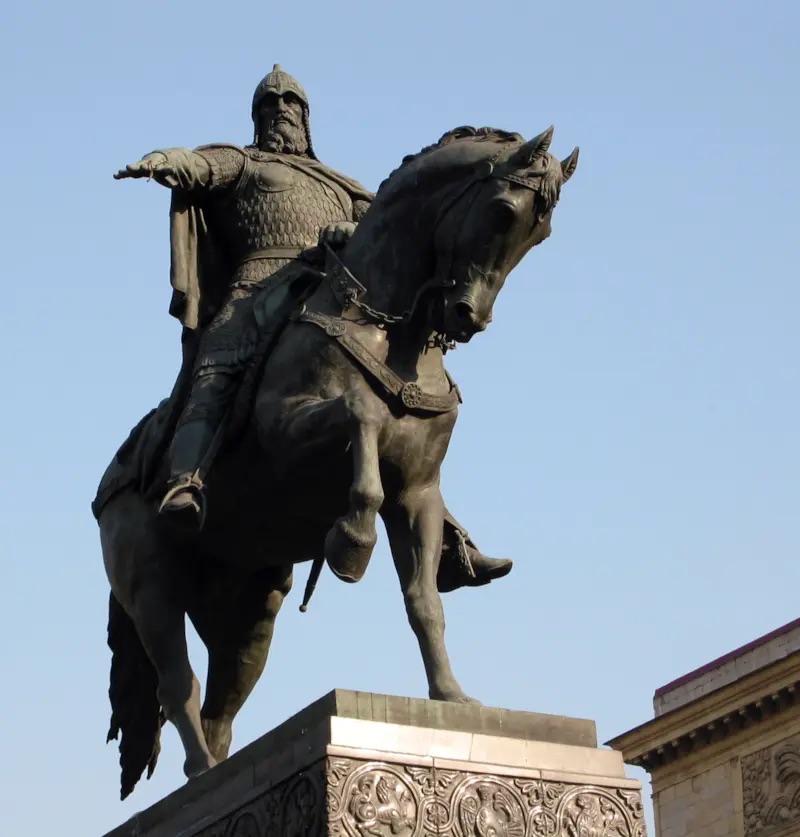 Юрий Долгорукий
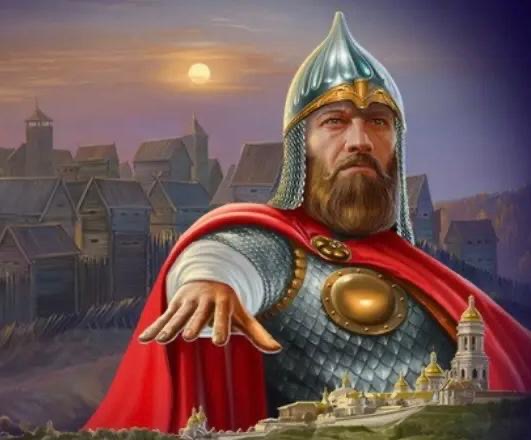 Символы Москвы
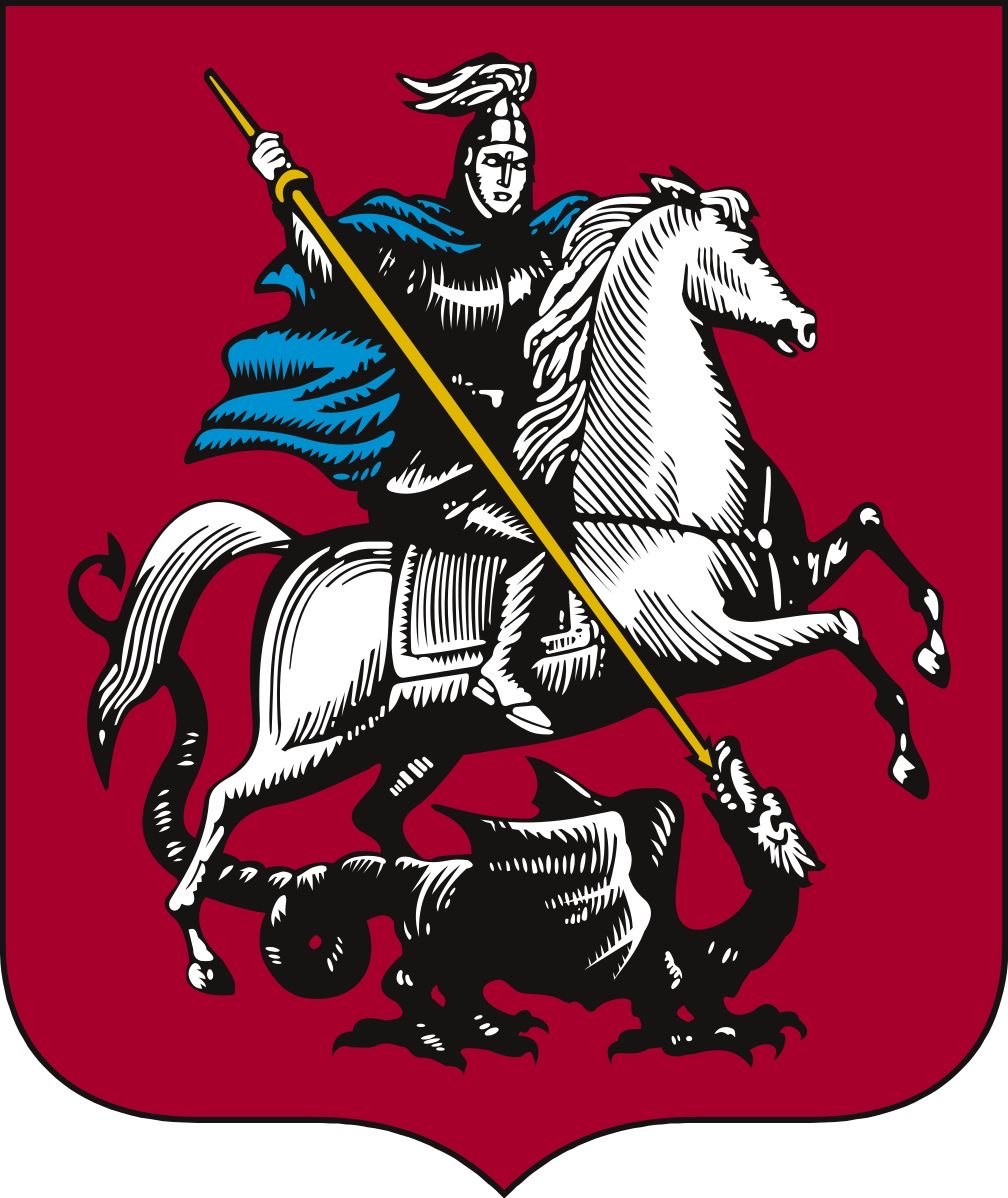 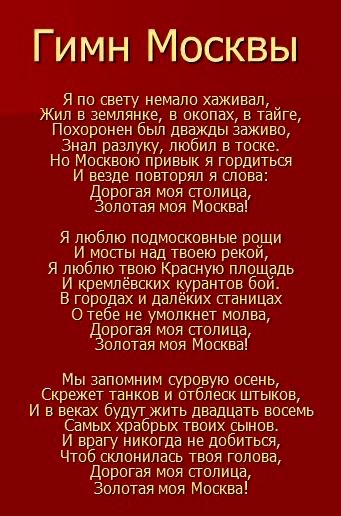 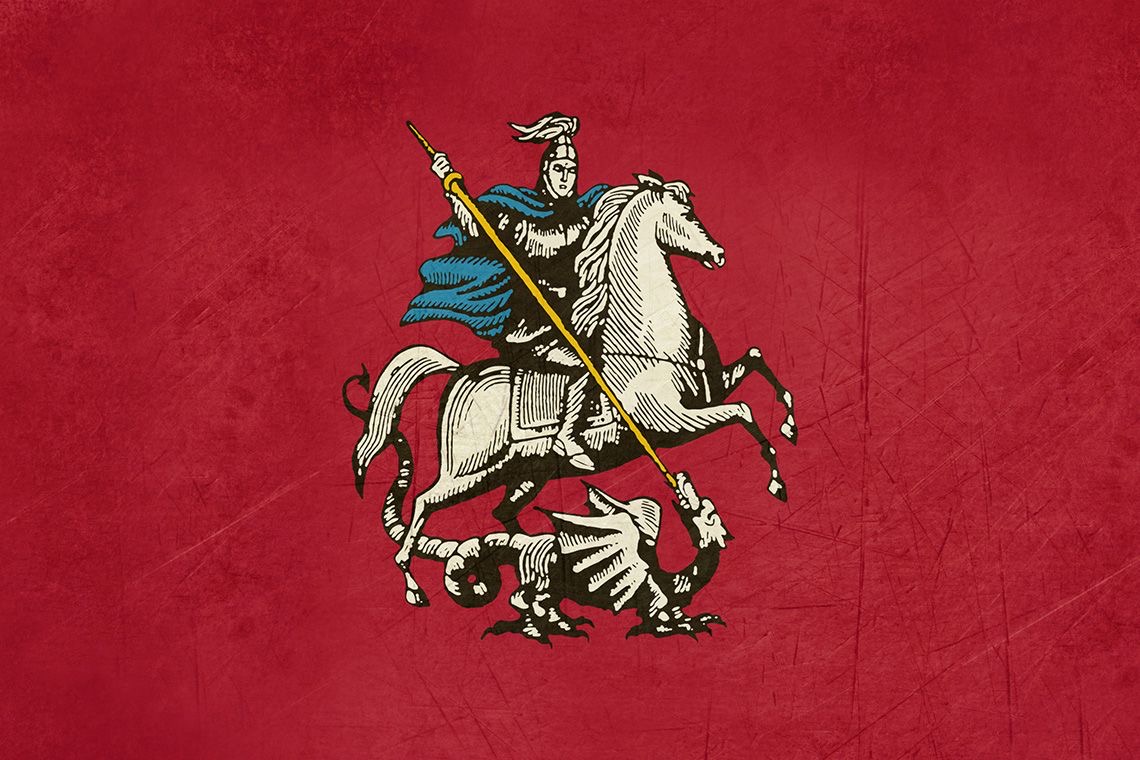 Президент РФ - Путин В. В.
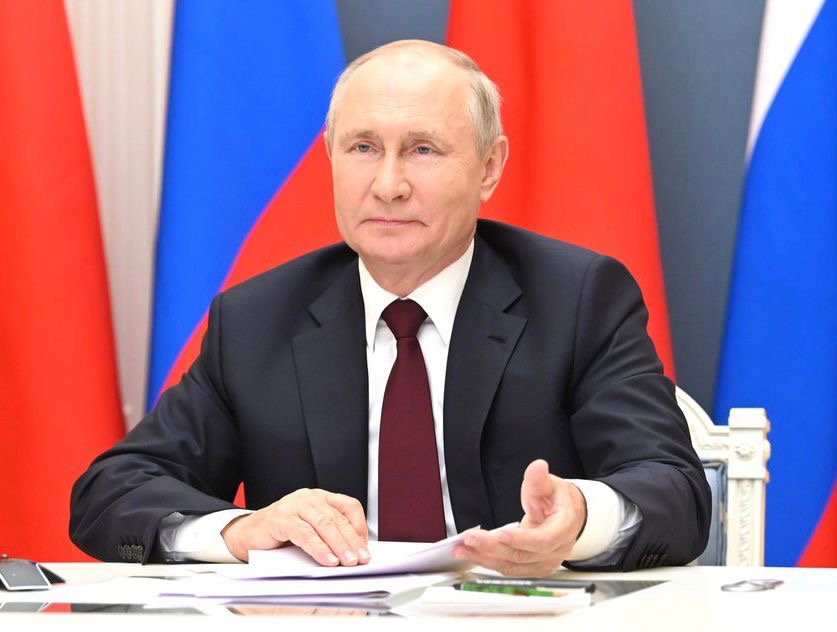 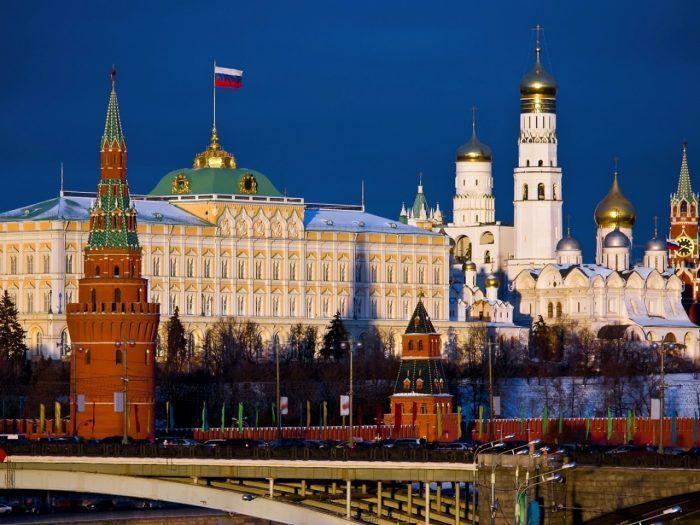 Московский Кремль
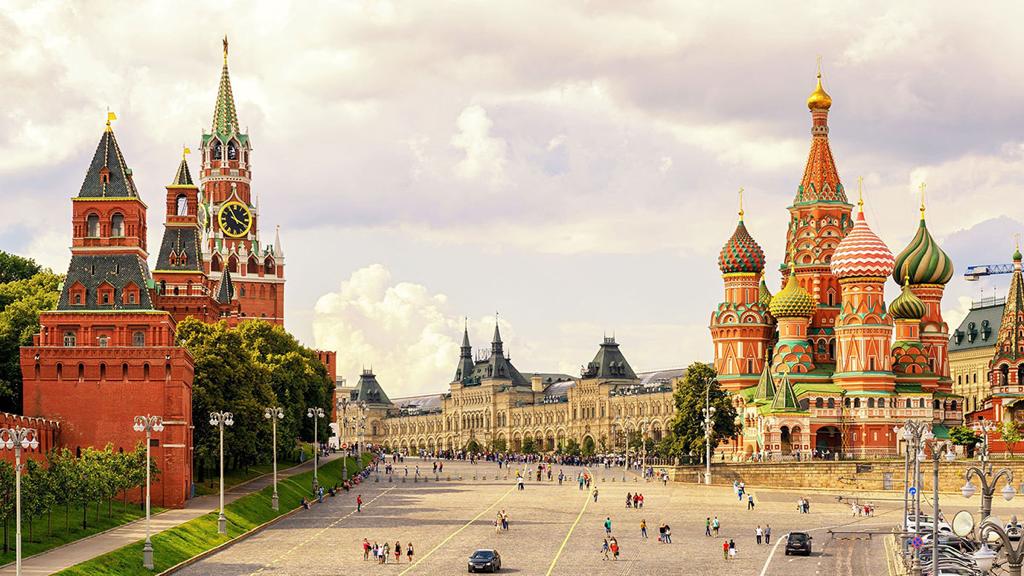 Красная площадь
Собор Василия Блаженного
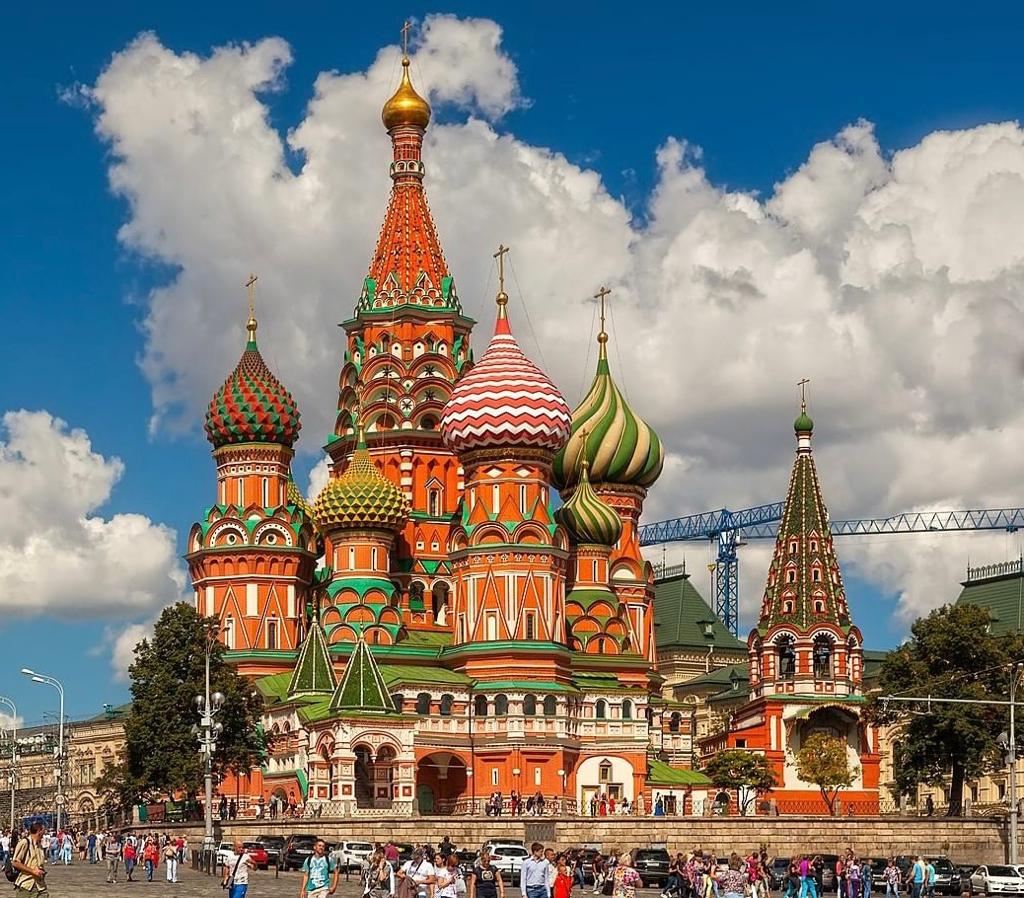 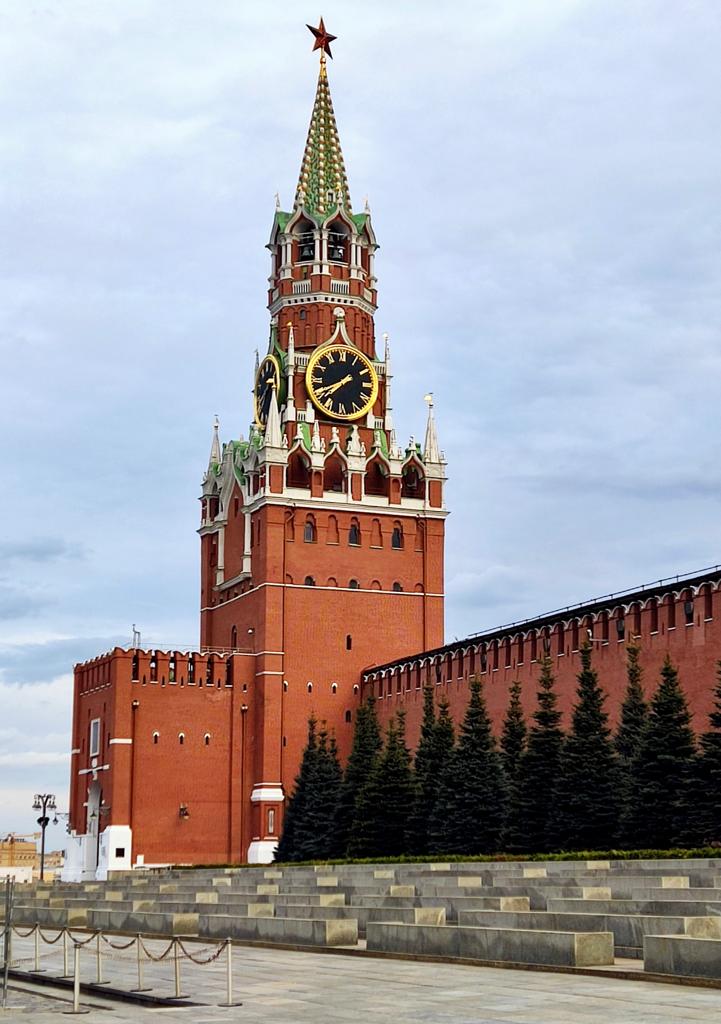 Спасская башня
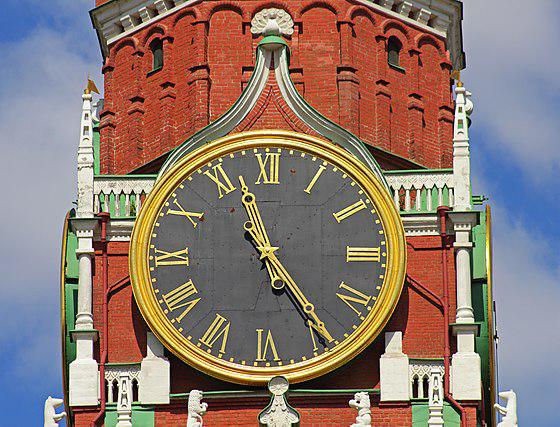 Царь - пушка
Царь - колокол
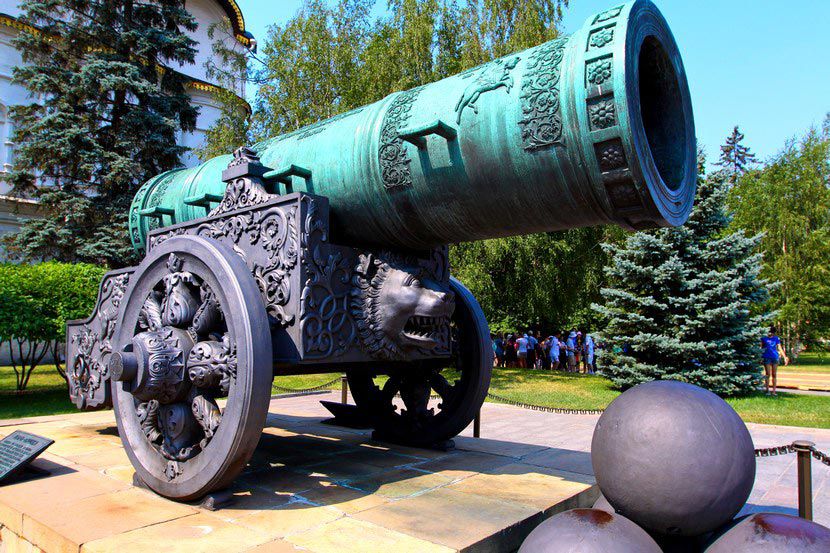 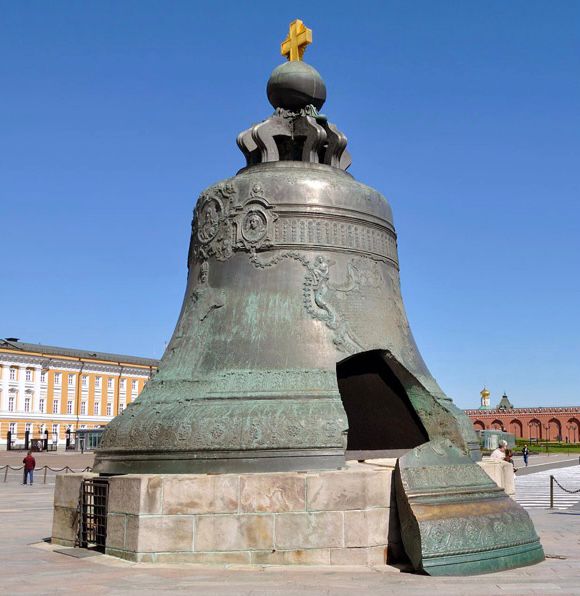 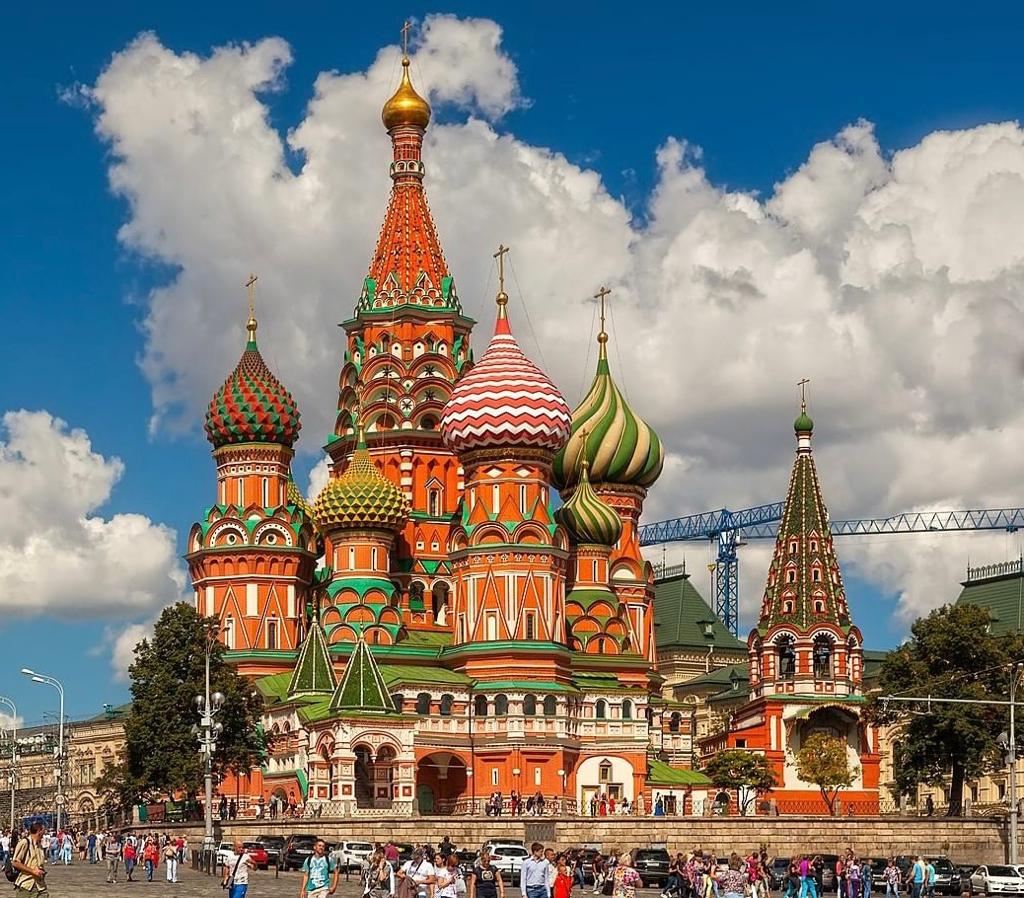 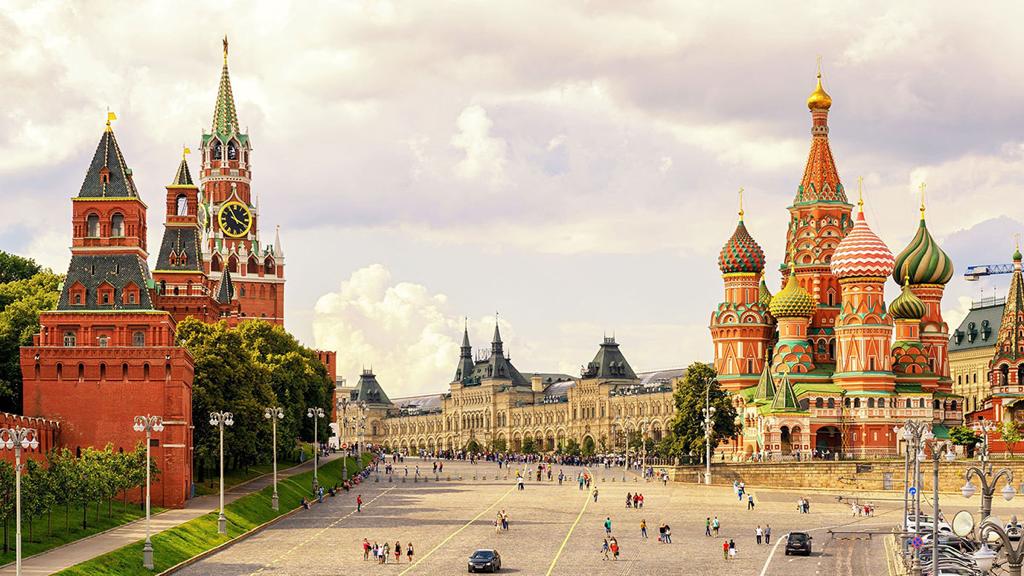 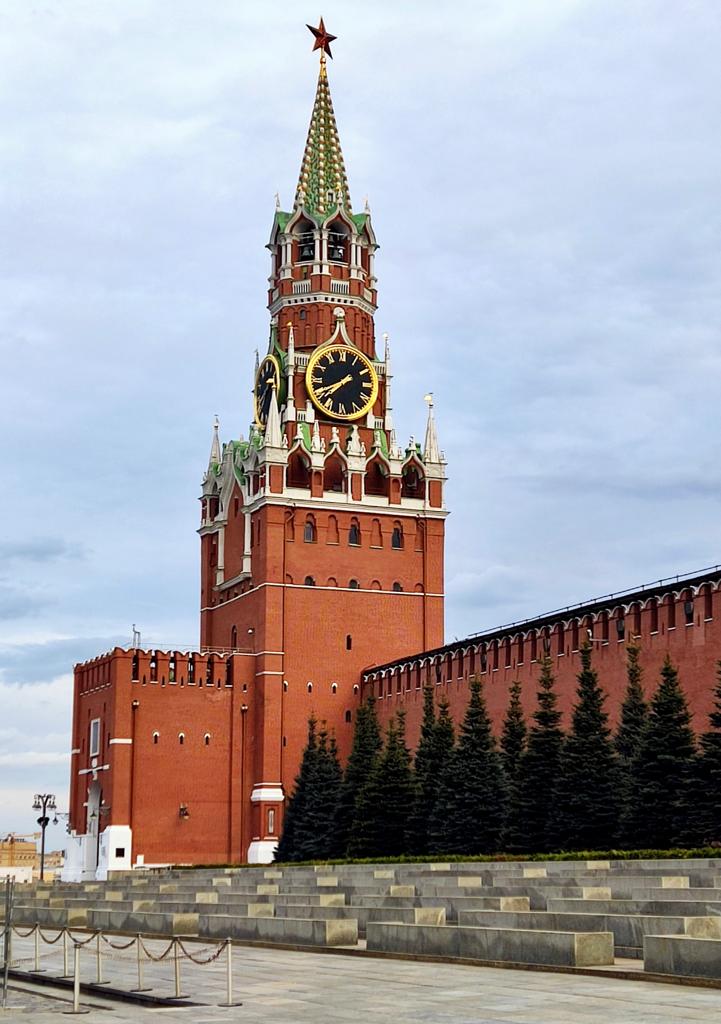 Москва
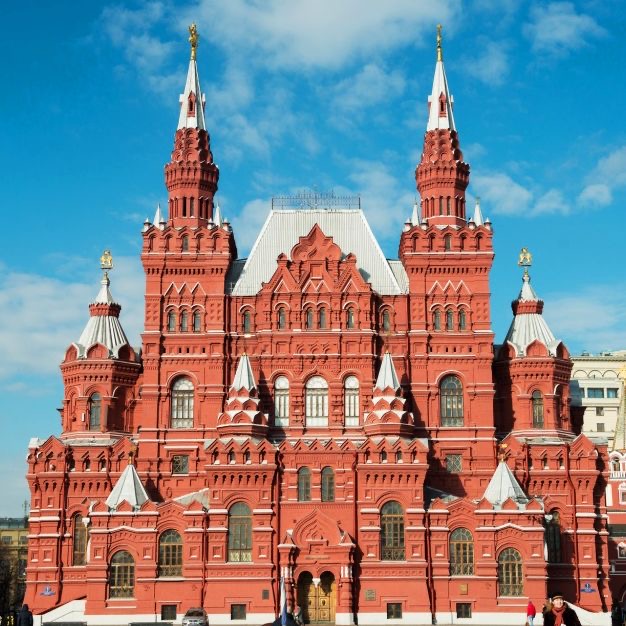 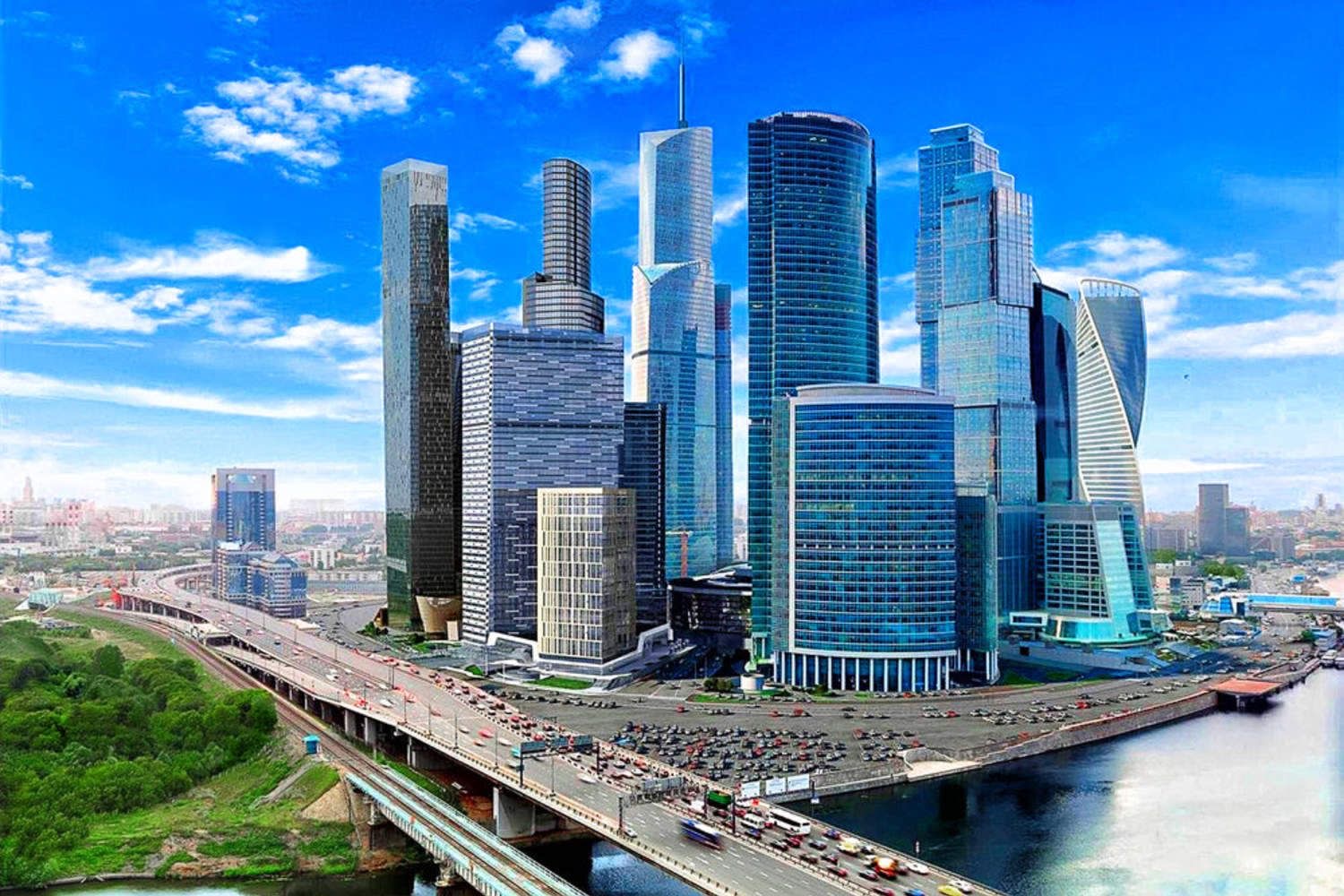 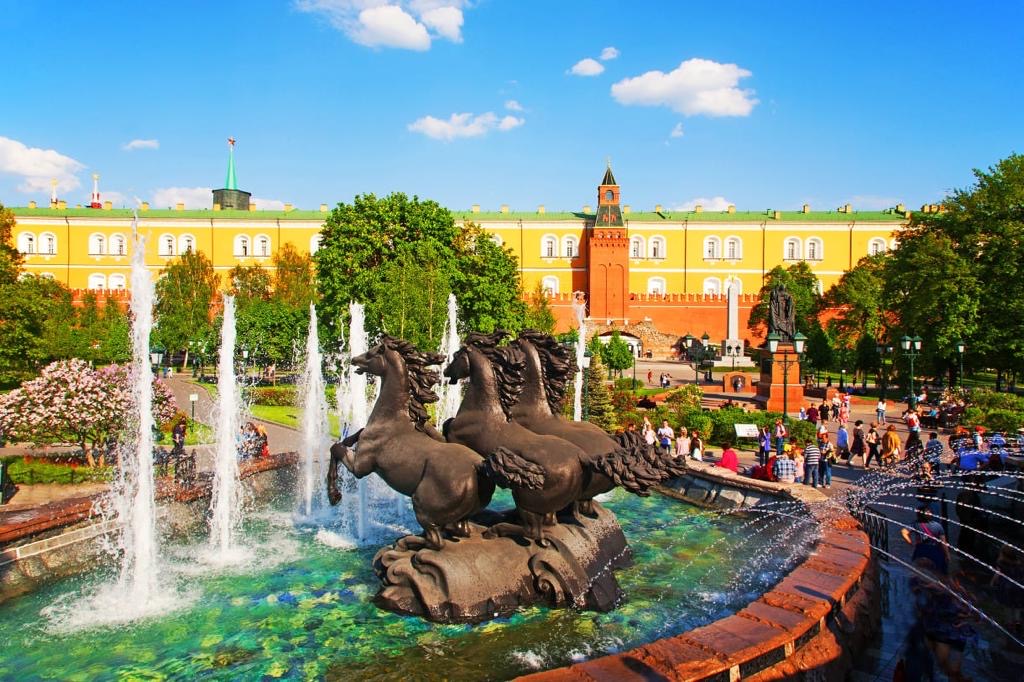